The Problem of Personal Identity
Minds and Machines
Who or what am I?
Qualitative Identity vs True Identity
Qualitative vs True Identity
Statements involving 
qualitative identity:

‘a is a cube’

‘c is small’

‘a and d have the 
same shape but not 
the same size’

‘a and c have the 
same shape and size’

‘a and d are similar’

‘a and c are exactly alike’
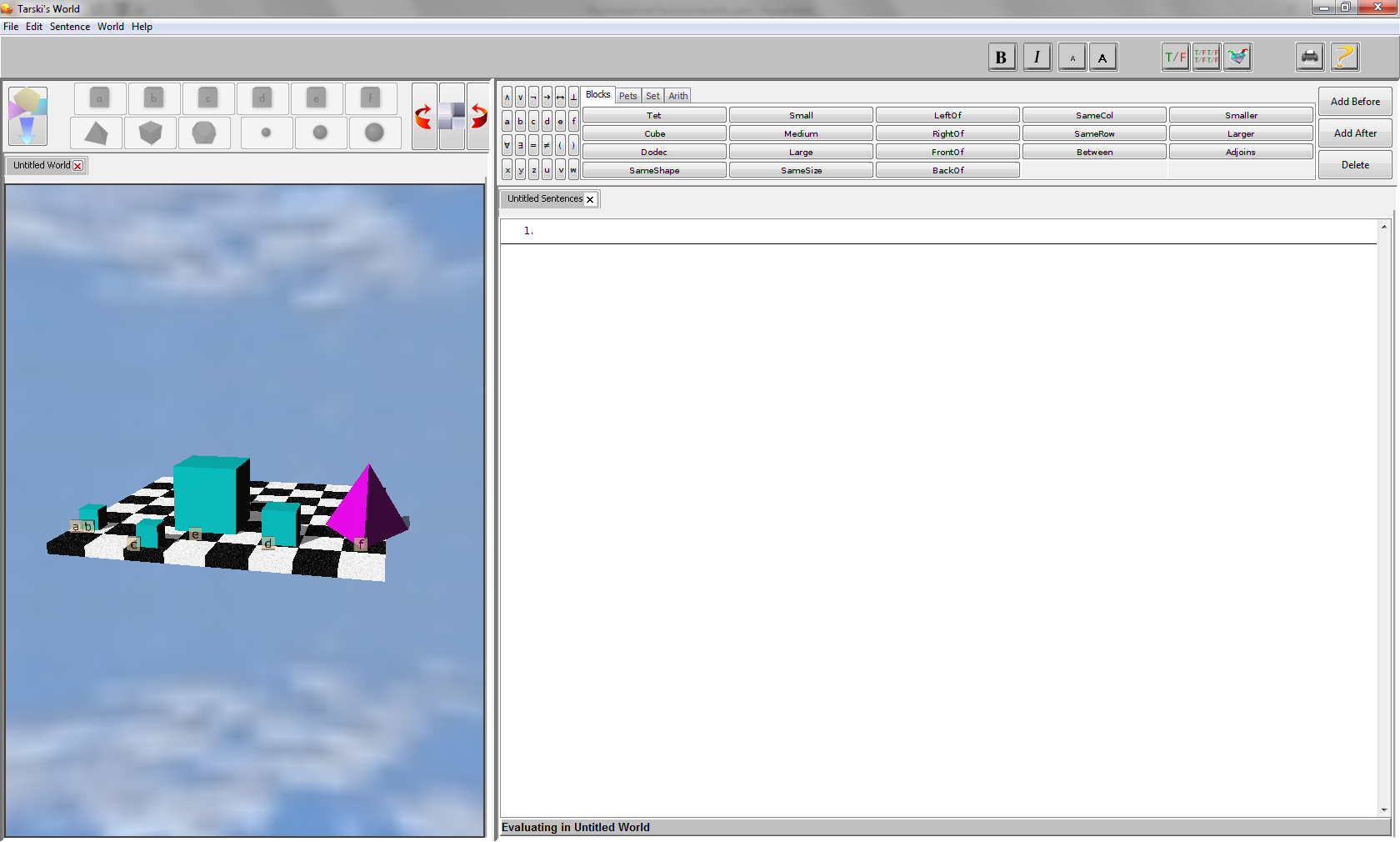 Statements involving 
true identity:

‘The object to the 
right of d is f’

‘a and c are different 
objects’

‘a and b are the same
object’
Objects and Properties
Ambiguity: ‘a and c are the same’
Do we mean: they are qualitatively the same? I.e. do they have the same properties? Answer: Yes
Or do we mean: are they truly the same? I.e. are they the same object?  Answer: No
Leibniz’ Law
Has two components:
Identity of Indiscernables (or: two thigs are truly identical if they are perfectly quialitatively identical)
Indiscernability of Identicals (or: two things are perfectly qualitatively identical if they are truly identical)
Does this work:
a and c are qualitatively identical, but not truly identical
Of course, one can argue that a and c are in different locations
But is location a ‘property’?
‘Things’ and Kinds of ‘Things’
‘Things’ have a ‘qualitative’ identity
They are that ‘kind’ of thing
This book is a book
What is it?
‘Things’ have a ‘true’ identity
Two things are two things, even if they are qualitatively exactly alike
This book is this specific book
This book is a particular instance of ‘bookness’
Which is it?
Essential and Accidental Properties
What makes something *that* kind of thing?
Movies
My DVD of “The Matrix” is qualitatively similar (if not identical) to your DVD of the Matrix, but they are not truly identical (there are 2 DVD’s not one)
So, can there be two ‘Matrix’ movies?
One could argue that there is still only one ‘Matrix’ movie, despite how many physical representations (such as DVD’s) there are of that movie
Personal Identity
What am I?
Question of qualitative personal identity:  What kind of thing am I?

‘I’ am a human being?

‘I’ am a person?

Other?
Is my ‘personal identity’ the same as my Identity as a Person?
My personal identity seems to be: my true identity as a person
That is: I am a person .. But what makes me *that particular* person?
But ‘person’ is a concept often used in legal contexts: 
a ‘person’ is something with interests; something with rights and responsibilities
So why are we talking about bodies and minds?
… interests can be seen as part of a mind … but only part
My ‘personality’ is a mental thing … but is my personality the same as my personal identity? Again, it seems to be only part of my mind.
Who am I?
Question of True Personal Identity:

‘I’ am unique; there is only one ‘me’

‘I’ am ‘I’, ‘I’ am not ‘you’, and ‘you’ are not ‘me’

	- So what is this ‘I’?
The ‘Self’
What is my ‘self’?

Is ‘self’ a category?  
Is there ‘this’ self vs ‘that’ self?
What is a ‘self’?  … seems to be a weird question …
When does something have a ‘self’? … better question
X has a ‘self’ if and only if X is a ‘person’?

Or is ‘self’ already referring to a particular instance?
‘Self’ = ’I’ = true personal identity?
But then how can ‘I’ not be my ’self’?
Body View
The ‘I’ is my body .. my ‘physical self’

The ‘body’ view focuses on ‘outward’ and ‘observable’ physical features, characteristics, behaviors. Typically a very ‘physical’ or ‘biological’ view:

I am 5’11’’ tall. I weigh 150 lbs. I can run a mile in 6 minutes. 

I have a headshot on my driver’s license, and I can be uniquely ID’d with my DNA and fingerprints.

Are some ‘bodily features’ more important than others?
Mind View
The ‘I’ is my mind … my ‘mental self’

I believe that philosophy is cool. I prefer strawberry ice cream over chocolate ice cream. Etc.

‘I’ control my body. My ‘personality’ is in my mind.

I can get a prosthetic arm, a new heart, or blood transfusion, but I can’t get a brain transplant.

Are some mental features more important than others?
Traits? Skills? Beliefs? Memories?
Materialism and the Mind View
On the view of Materialism, the ‘mind’ is an abstraction.
As such, it can be ‘multiply realized’
I could, theoretically, be cloned
(news flash: according to the Vatican, cloning does not create a new person, since God would not grant it consciousness)
This seems to open the door for multiple ‘me’s!
Or is ‘Bram’ like ‘The Matrix’: That there can be multiple ‘representations’ of ‘Bram’, but there is still only one ‘Bram’ 
(of course, this would not make the sharing of Bram’s one bank account among all the Bram clones any easier …)
Identifying and Differentiating People
Body view:
My body is how people identify me
One body -> one person
Two different bodies: two different persons
Mind view:
Your body may be how people recognize you, but that’s just a useful heuristic
E.g if you were to put a different mind in that body, others would quickly realize they’re talking to a different person
Maybe Alzheimer’s is kind of like that: there’s a different mind in the same body -> different person!
Also, do I *know* you just because I recognize your body? I need to talk to you, and get to know your preferences, values, beliefs, etc. to get to know who /what *you* are
Body view:
Oh yeah? On that Alzheimer’s thing: If you say ‘John got Alzheimer’s, then clearly you are saying it is still the *same* person, but someone who got Alzheimer’s (“poor John!”) … and why *is* it still John? Because it’s still the same body!
Other Views
‘Social’ view:
I am son of my parents
I am married to my wife
I teach at RPI


‘Person’ view:
I am who I am because of the person that I am
With ‘person’ a more social/legal/moral/cultural concept
Is the way that something can be identified the same as its identity?
Suppose I put two qualitatively identical pieces of paper.
In order to uniquely identify them, I put a ‘1’ on the one sheet of paper, and a ‘2’ on the other
OK, great, so I can identify the two pieces of paper … 
But is the ‘1’ the ‘true identity’ of the piece of paper?
Note that before I put the ‘1’ on the paper, it was still *that* piece of paper. So, the ‘1’ does not seem to be part of its true identity
The ‘1’ seems merely to be just a way to help identify that it’s *that* piece of paper, not what (the ‘essence’) that piece of paper *is*
The same seems to be true for things like fingerprints, DNA, and Social Security numbers: they may uniquely identity me, but they don’t seem to be the ‘essence’ of me, let alone ‘all’ of ‘me’.
As such, trying to argue *for* the body view (or mind view) on the basis of the fact that my body (or mind) is unique is not a good argument: the fact that something is unique to me does not make that something me.
Maybe we should go back to: What am I?
Indeed, I seem to have many *kinds* of identities:

I am a physical being: 
I have a physical identity

I am a mental being: 
I have a mental identity
I have a ‘personality’

I am a social being: I have a social identity

I am a human being: I have a human identity
Note: being ‘human’ is itself ambiguous: 
‘human’ as in ‘member of Homo Sapiens’ … i.e. as a biological concept
‘human’ as in ‘a kind of being with certain kinds of feelings and experiences’ (“we’re all human” … the “human experience” .. “Humane” … “Humanity” … “The Humanities”)

I am a person: I have a ‘personal identity’?

Why would any of these have any preference as to the kind of thing that I am?
Sense of Self
‘I’ = Sense of Self?
Problematic:  
I can have ‘wrong’ sense of self
E.g. I may think I am Jesus!
Still: sense of self is a kind of ‘narrative self’ or ‘biographical self’ … mostly formed by memories
Memory theory of personal identity:
Same (truly identical) person = same (truly identical) memory
Identity Through Time
First: A Magic Trick!
Drum roll please …
Change and Identity Through Time
How can something change?

How can something no longer be the same (because it changed), yet still be the same (because it is still there)?

Our answer: Because it only changes its qualitatively identity, but not its true identity
Retaining Qualitative Identity
At what point is something not *that kind* of thing anymore?
When it loses the essential properties of whatever it is that makes it that kind of thing?
Persistence of identity through time:More Difficult Cases
Disassembly and Reassembly (e.g. computer)
Does something ever cease to exist?
When there is the possibility of ‘restoring’ something, it isn’t gone, i.e existence is relative to technological capability?
Splits (e.g. break piece of chalk in two)
Mergers (e.g. merge two heaps of sand)
More difficult splits (e.g. mitosis)
More difficult mergers (Tuvix!)
Combinations thereof (Ship of Theseus!)
Ship of Theseus
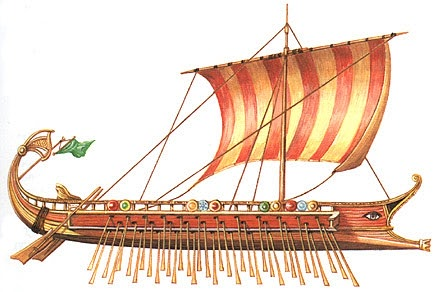 Problem of Personal Identity ≠Mind-Body Problem!!
These are different problems:
Mind-body problem: what is mind?
Problem of Personal Identity: what is ‘you’?
For example, one can say and argue that personal identity is defined by one’s mind without saying anything about whether that mind is something physical or non-physical.
Materialism and Dualism
Still, there *are* some correlations …
A dualist is likely to go with the mind view
But a materialist can still go both ways:
A materialist who thinks that the brain holds the ‘essence’ of who we are holds a mind view, not a body view.
Personal Identity through Time on the Body View
If I am my body, would any change to my body mean that I no longer exist? E.g. if I lose a hand … or even a hair?

No, because those are mere qualitative changes … in terms of true identity, that body is still the same body (it is still *that* body, and not some other body), and hence it is still me.

OK, so some change is ok … but what about more radical change, like losing all limbs? What is the ‘end’ of ‘you’?
Personal Identity through Time on the Mind View
If I am my mind, would any change to my mind mean that I no longer exist? E.g. if I lose or gain a memory?

No, because those are mere qualitative changes … in terms of true identity, that mind is still that mind, and hence it is still me.

OK, so some change is ok … but what about more radical change, like getting Alzheimer’s? What is the ‘end’ of ‘you’?
Case Study: Phinaes Gage
We say: Phinaes Gage had a terrible accident, and now he is a different person from before

2 ways of looking at this:
He changed, sure, but he is only a different person qualitatively. It is still Phinaes Gage. He is still there. Why? Because it is still the same body
He is truly a different person. Indeed, Phineas Gage is gone … there is a new person now. Why? Because there is a completely different mind. Sure, there is still the same body (though qualitatively changed), but it is the body of a different person.
Quiz 1
Biology text: “In mitosis, a single cell divides into two identical cells”

Here, by ‘identical’ the biology text means the cells are:

A. qualitatively identical
B. truly identical
Quiz 2
Consider these two claims:
I. Qualitative identity implies true identity
II. True identity implies qualitative identity

A. I is true and II is true
B. I is true and II is false
C. I is false and II is true
D. I is false and II is false